14.  Law of Sines
The Ambiguous Case (SSA)
The Ambiguous Case (SSA)
Yesterday we saw that two angles and one side determine a unique triangle. 
However, if two sides and one opposite angle are given, three possible situations can occur: 
(1) no triangle exists, 
(2) one triangle exists, or 
(3) two distinct triangles may satisfy the conditions.
Finding a missing angle
Remember last unit when we were looking for an angle, we used inverse trig functions (sin-1, cos-1, tan-1)
We will do the same thing in this unit, but instead of getting exact answers off the unit circle, we will use our calculator
Steps for ambiguous case
Set up law of sines and solve for missing angle (use sin-1)
Use the flow chart
Flowchart for ambiguous case
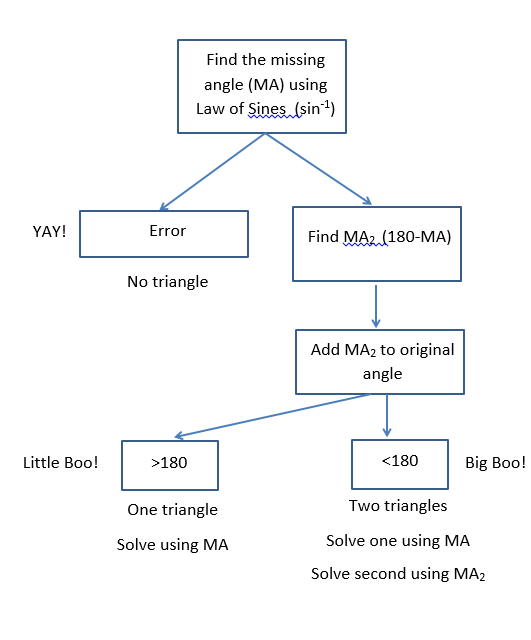 B
8
120°
a
A?
C
2
Example
In triangle ABC, b = 2, c = 8, and B = 120°. Solve the triangle.
6
Example
In triangle ABC, c = 10, a = 6, and A = 28°. Solve the triangle.
7
Example
In triangle ABC, a = 6.5, b = 7.4, and B = 79°. Solve the triangle.
8